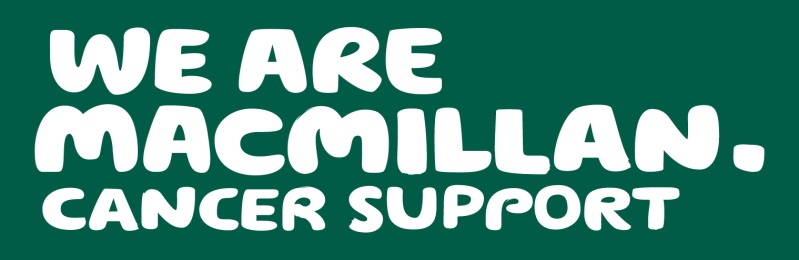 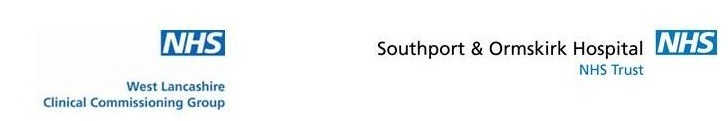 Jen Burns  Project Manager

Caroline Flynn 
Macmillan Cancer Information & Support Service Manager
Survivorship Programme
E-Holistic Needs Assessment
Treatment Summaries
Cancer Care reviews
Transforming colorectal & prostate cancer  follow up
Practice Nurse Education programme
Ward Cancer Champion Education
Macmillan Cancer Information & Support Service
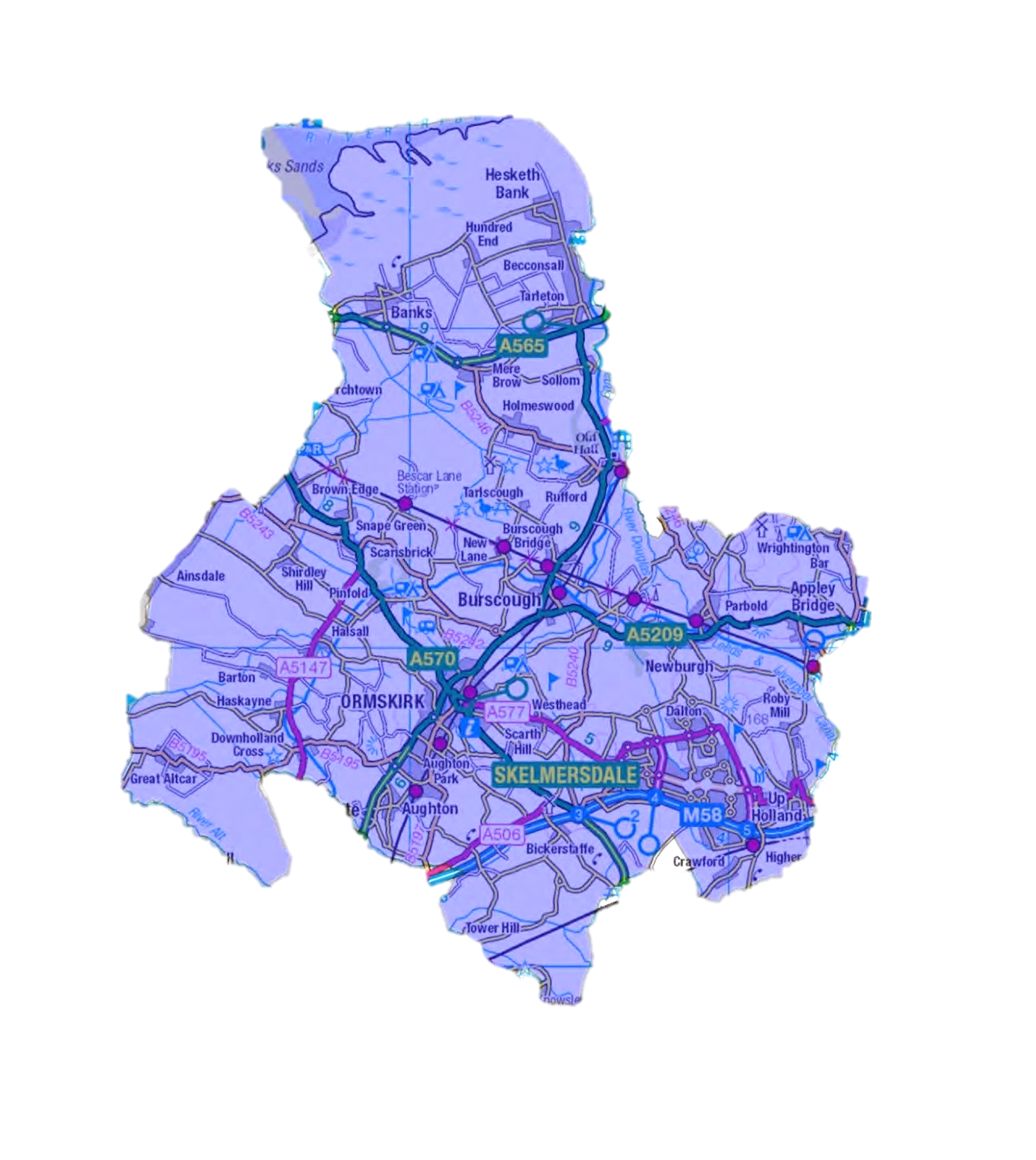 Banks- awaiting agreement for a monthly drop in service 
North Meols Medical Centre
Tarleton Library
Information Point
Tarleton Health Centre
Awaiting  agreement for a monthly drop in service
Parbold Surgery
Monthly drop in service-
1st Wednesday month
Ormskirk Library
Information Point
Skelmersdale Centre to open May 2017
Mon-Fri 1-5pm
Ormskirk Hospital  Information points main corridor
Display boards-  Outpatients  & all adult wards
Skelmersdale PULSE
Information Point
Working with HR department of a large manufacturing organisation
What will the service look like?
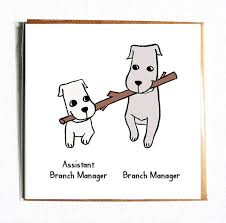 We can support anyone who
requires information about reducing their risks of cancer
has a cancer diagnosis
living with the consequences of cancer treatment
living with and beyond cancer
are a carer, relative or friend
health or social care professionals
business organisations who want to support their employees
Patient, carer, relative
Health Promotion
Early Detection
Cancer Information
Cancer Support
Internet Access
Listening Ear
Signposting-work, travel, financial advice, counselling
Health & Wellbeing Event 30th May
Further Information
Jennifer.burns1@nhs.net

Caroline.flynn4@nhs.net